利益相反
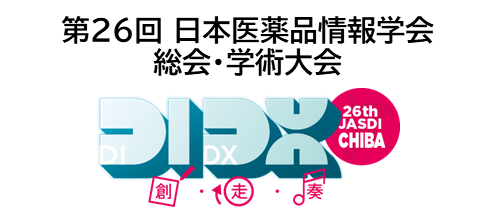 所 　属： ○○○〇〇〇

発表者： ○○○〇〇〇

倫理承認番号：　番号を記載 or　対象なし
本演題発表に関連して開示すべき
COI（Conflict of Interest）関係にある企業等はありません
利益相反
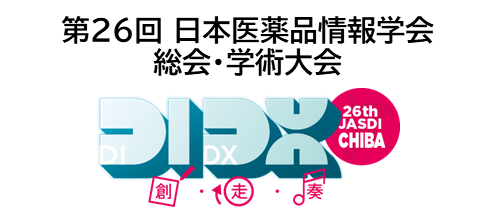 所　 属： ○○○〇〇〇
 
発表者： ○○○〇〇〇

倫理承認番号：　番号を記載 or　対象なし
本演題発表に関連して、過去1年間に〇〇製薬、□□社、△△製薬より
講演料を、また、所属講座に対して▲▲製薬、■■社、 ●●製薬、
より委託研究費または奨学寄付金を受けています